Результаты диагностики: Методика диагностики уровня эмоционального выгорания В.В. Бойко; Анкета «Психологический климат в коллективе»; Опросник Профессиональное (эмоциональное) выгорание (MBI) адаптация Водопьянова Н.Е. Методика К. Маслач и С. Джексон.
Дата проведения: 24.10.2017 г.
Количество участников: 13 человек; 9 воспитателей, 2 специалиста: педагог-психолог, учитель-логопед; старший воспитатель, заведующий МКДОУ «Тогучинский детский сад № 6»
Методика В.В. Бойко «синдром эмоционального выгорания»
1н-ППО
2н-нУС
3н-ЗвК
4н-ТиД
1р-НИЭР
2р-ЭНД
3р-РСЭЭ
4р-РПО
1и-ЭД
2и-ЭО
3и-ЛОД
4и-ПиПН
Симптом “переживания психотравмирующих обстоятельств”.
Проявляется усиливающимся осознанием психотравмирующих факторов профессиональной деятельности, которые трудно или вовсе неустранимы. Если человек не ригиден, то раздражение ими постепенно растет, накапливается отчаяние и негодование. Неразрешимость ситуации приводит к развитию прочих явлений “выгорания”.  2 человека
Симптом “неудовлетворенности собой”.
В результате неудач или неспособности повлиять на психотравмирующие обстоятельства, человек обычно испытывает недовольство собой, избранной профессией, занимаемой должностью, конкретными обязанностями. Действует механизм “эмоционального переноса”- энергетика направляется не только и не столько вовне, сколько на себя. По крайней мере, возникает замкнутый энергетический контур “Я и обстоятельства”: впечатления от внешних факторов деятельности постоянно травмируют личность и побуждают ее вновь и вновь переживать психотравмирующие элементы профессиональной деятельности. В этой схеме особое значение имеют известные нам внутренние факторы, способствующие появлению эмоционального выгорания: интенсивная интериоризация обязанностей, роли, обстоятельства деятельности, повышенная совестливость и чувство ответственности. На начальных этапах “выгорания” они нагнетают напряжение, а на последующих провоцируют психологическую защиту. 1 человек
Симптом ”загнанности в клетку”.
Возникает, но не во всех случаях, хотя выступает логическим продолжением развивающегося стресса. Когда психотравмирующие обстоятельства очень давят и устранить их невозможно, к нам часто приходит чувство безысходности. Мы пытаемся, что-то изменить, еще и еще раз обдумываем неудовлетворительные аспекты своей работы. Это приводит к усилению психической энергии за счет индукции идеального: работает мышление, действуют планы, цели, установки, смыслы, подключаются образы должного и желаемого. Сосредоточение психической энергии достигает внушительных объемов. И если она не находит выхода, если не сработало какое-либо средство психологической защиты, включая “эмоциональное выгорание”, то человек переживает ощущение “загнанности в клетку”. Это состояние интеллектуально-эмоционального затора, тупика. В жизни мы часто ощущаем состояние “загнанности в клетку", и не только по поводу профессиональной деятельности. В таких случаях мы в отчаянии произносим: “неужели это не имеет пределов”, “нет сил, с этим бороться”, “я чувствую безысходность ситуации". Нас повергает в исступление бюрократическая казенщина, организационная бестолковщина, людская непорядочность, повседневная рутинность.1 человек
Симптом “тревоги и депрессии”.
Обнаруживается в связи с профессиональной деятельностью в особо осложненных обстоятельствах, побуждающих к эмоциональному выгоранию как средству психологической защиты. Чувство неудовлетворенности работой и собой порождают мощные энергетические напряжения в форме переживания ситуационной или личностной тревоги, разочарования в себе, в избранной профессии, в конкретной должности. Симптом “тревоги и депрессии”, - пожалуй, крайняя точка в формировании тревожной напряженности при развитии эмоционального выгорания. 1 человек
Симптом “расширения сферы экономии эмоций”.
Такое доказательство эмоционального выгорания имеет место тогда, когда данная форма защиты осуществляется вне профессиональной области – в общении с родными, приятелями и знакомыми. Случай известный: на работе вы до того устаете от контактов, разговоров, ответов на вопросы, что вам не хочется общаться даже с близкими. Кстати, часто именно домашние становятся первой “жертвой” эмоционального выгорания. На службе вы еще держитесь соответственно нормативам и обязанностям, а дома замыкаетесь или, хуже того, готовы послать всех подальше, а то и просто, “рычите” на брачного партнера и детей. Можно сказать, что вы пресыщены человеческими контактами. Вы переживаете симптом “отравления людьми”. 7 человек
Симптом “редукции профессиональных обязанностей”.
Термин редукция означает упрощение. В профессиональной деятельности, предполагающей широкое общение с людьми, редукция проявляется в попытках облегчить или сократить обязанности, которые требуют эмоциональных затрат.
По пресловутым “законам редукции” субъектов сферы обслуживания, лечения, обучения и воспитания, обделяют элементарным вниманием. 1 человек
Симптом “эмоционального дефицита”.
К профессионалу приходит ощущение, что эмоционально он уже не может помогать субъектам своей деятельности. Не в состоянии войти в их положение, соучаствовать и сопереживать, отзываться на ситуации, которые должны трогать, побуждать, усиливать интеллектуальную, волевую и нравственную отдачу. О том, что это не что иное, как эмоциональное выгорание, говорит его еще недавний опыт: некоторое время тому назад таких ощущений не было, и личность переживает их появление. Постепенно симптом усиливается и приобретает более осложненную форму: все реже проявляются положительные эмоции и все чаще отрицательные. Резкость, грубость, раздражительность, обиды, капризы – дополняют симптом “эмоционального дефицита”. 2 человек
Симптом “эмоциональной отстраненности”.
Личность почти полностью исключает эмоции из сферы профессиональной деятельности. Ее почти ничего не волнует, почти ничто не вызывает эмоционального отклика – ни позитивные обстоятельства, ни отрицательные. Причем это не исходный дефект эмоциональной сферы, не признак ригидности, а приобретенная за годы обслуживания людей эмоциональная защита. Человек постепенно учится работать как робот, как бездушный автомат. В других сферах он живет полнокровными эмоциями.Реагирование без чувств и эмоций наиболее яркий симптом “выгорания”. Он свидетельствует о профессиональной деформации личности и наносит ущерб субъекту общения. Партнер обычно переживает проявленное к нему безразличие и может быть глубоко травмирован. Особенно опасна демонстративная форма эмоциональной отстраненности, когда профессионал всем своим видом показывает: “плевать на вас”. 1 человек
Симптом “личностной отстраненности, или деперсонализации”.
Проявляется в широком диапазоне умонастроений и поступков профессионала в процессе общения. Прежде всего, отмечается полная или частичная утрата интереса к человеку – субъекту профессионального действия. Он воспринимается как неодушевленный предмет, как объект для манипуляций – с ним приходится что-то делать. Объект тяготит своими проблемами, потребностями, неприятно его присутствие, сам факт его существования.. Личность утверждает, что работа с людьми не интересна, не доставляет удовлетворения, не представляет социальной ценности.  2 человека
Симптом “психосоматических и психовегетативных нарушений”.
Как следует из названия, симптом проявляется на уровне физического и психического самочувствия. Обычно он образуется по условно-рефлекторной связи негативного свойства: многое из того, что касается субъектов профессиональной деятельности, провоцирует отклонения в соматических или психических состояниях. Порой даже мысль о таких субъектах или контакт с ними вызывает плохое настроение, дурные ассоциации, бессонницу, чувство страха, неприятные ощущения в области сердца, сосудистые реакции, обострение хронических заболеваний.3 человека
Анкета «Психологический климат в коллективе»
Возраст и стаж тестируемых:
Возраст:                                                                                        Стаж:
До 25 лет-1 человек;                                                                   1-3 года-3 человека;
26-40 лет- 6 человек;                                                                  4-10 лет- 5 человек;
41-55 лет-5 человек;                                                                   более 10 лет-5 человек.
Старше 55 лет-1 человек.
Опросник Профессиональное (эмоциональное) выгорание (MBI) адаптация Водопьянова Н.Е. Методика К. Маслач и С. Джексон
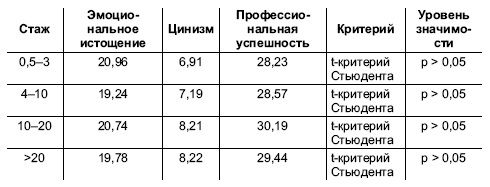